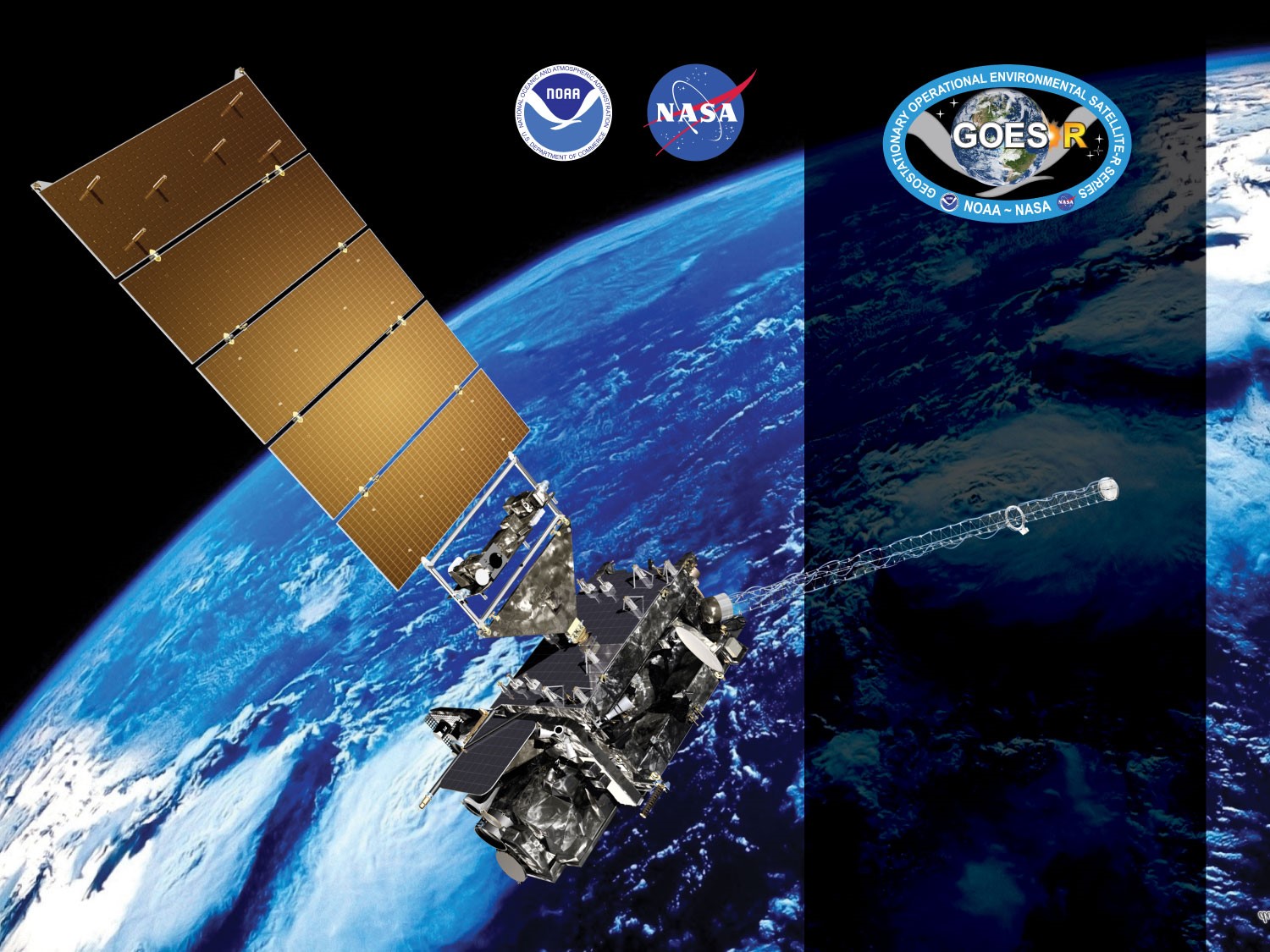 GOES-18 ABI L2+ Rainfall Rate / QPEProvisional PS-PVR
November 9, 2022
GOES-R AWG
Bob Kuligowski*, Yaping Li+, 
NOAA/NESDIS/STAR* 
IMSG Inc. +
1
Outline
Product Overview
Product Quality Evaluation
Comparison with Spec
Comparison with GOES-17 and with GOES-18 Enterprise
Provisional Maturity Assessment
Summary and Recommendations
2
GOES-18 Rainfall Rate / QPE L2 Product Provisional PS-PVR
PRODUCT OVERVIEW
3
Product Overview
The GOES-R ABI Rainfall Rate / QPE uses single-image data from five different spectral bands to retrieve estimates of instantaneous rainfall rate at the full IR pixel scale for the entire full disk.  These five bands are transformed into 16 predictors, 8 of which are nonlinear transformations of the first 8:
Separate pairs of predictors from this set are used for rain / no rain discrimination (linear only) and rain rate retrieval (both).
NOTE: This product has no precedents; i.e., it uses only L1b radiances as input.
4
Product Overview
Separate rain / no rain and rain rate retrieval equations were calibrated against microwave rain rates (CPC MWCOMB).  The algorithm was designed to allow real-time updating of the calibration coefficients, but the operational code has a fixed set.
Separate calibration equations were developed for each 30° latitude band and each of 3 different cloud types:
Type 1 (“water cloud”): T7.34 < T11.2 and T8.5-T11.2 < -0.3 K
Type 2 (“ice cloud”): T7.34 < T11.2 and T8.5-T11.2 ≥ -0.3 K
Type 3 (“cold-top convective cloud”): T7.34≥T11.2
The resulting rain rates are then adjusted to match the distribution of the calibration MW rain rates using LUTs based on PDF matching of the initial output rain rates with MWCOMB.
5
Product Overview: Specifications
* Quantitative evaluation only for satellite zenith angles < 70° and latitudes equatorward of 60°
6
Review: Time-Line/Context
1 March 2022: GOES-T Launch
14 March 2022:  GEO orbit attained (became GOES-18)
11 May 2022: RRQPE L2 product declared Beta validated
6 June  2022: L2 product dissemination begins at 136.8°W; qualitative RRQPE L2 product validation begins.  
28 July 2022: L1b imagery declared Provisionally validated; quantitative product validation begins.
7
GOES-18 Rainfall Rate / QPE L2 Product Provisional PS-PVR
Product quality evaluation
8
Provisional PLPT(per RRQPE RIMP v2.0)
9
Top Level Evaluation
10
Results of ABI-FD_QPE03
Accuracy=mean error for rain rates of 9.5-10.5 mm/h
Precision=68th percentile of the distribution of errors for rain rates of 9.5-10.5 mm/h
Time period: 98 days (28 July-2 November 2022); only pixels with latitude ≤ 60° and satellite zenith angle ≤70° were considered per requirements.
The baseline algorithm does not meet precision spec over the CONUS vs. gauge-adjusted MRMS Q3 but meets precision spec
Spec is fully met over the FD vs. GPM DPR.
11
Caveats re: CONUS Validation
MRMS Radar Quality Index
0000 UTC 9/1/22
GOES-18 Zenith Angle
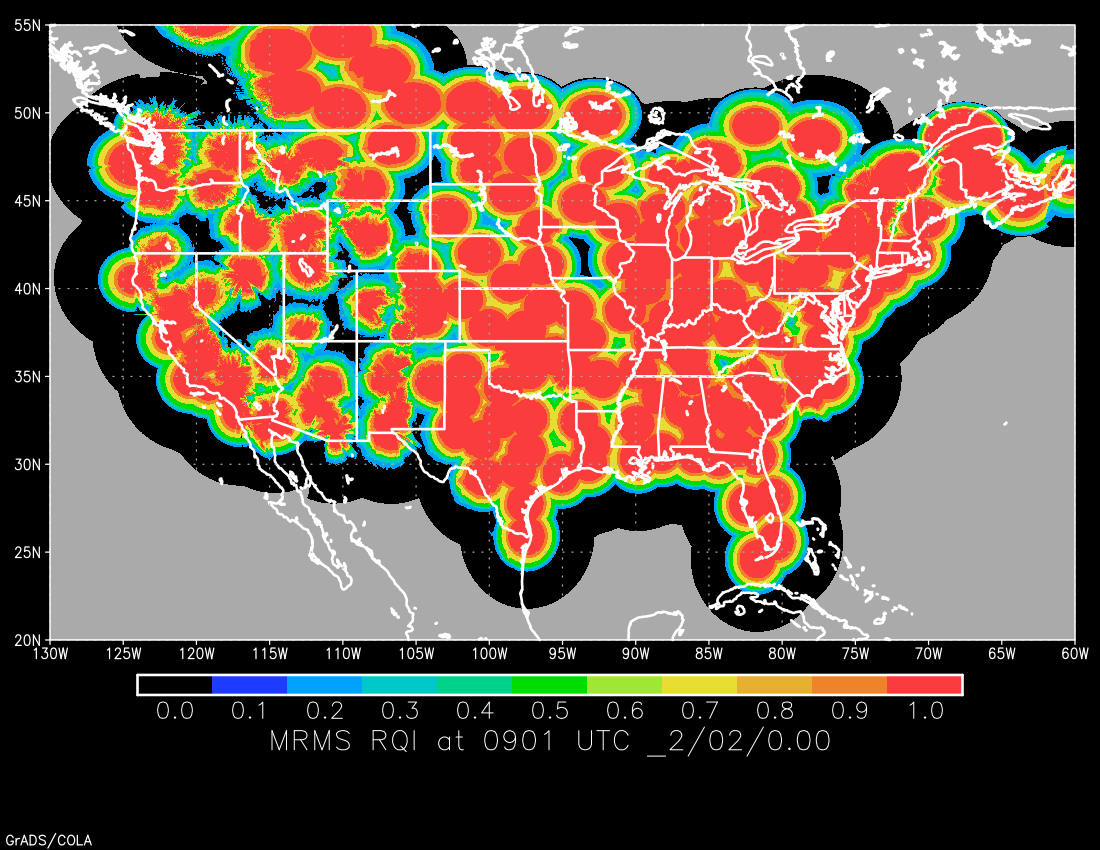 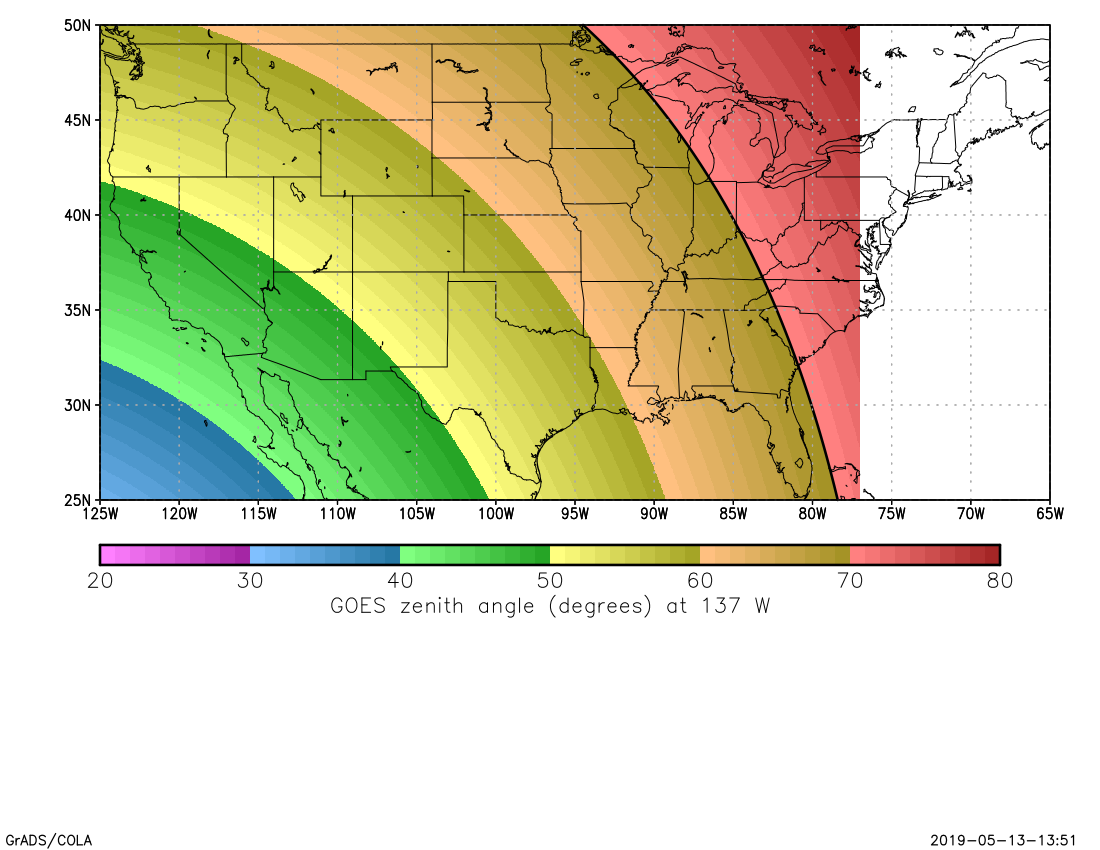 Relatively poor radar coverage over the western US (only  RQI>0.8 used for validation)
Higher zenith angles for GOES-West than GOES-East
Orographic effects are significant over the western US but not accounted for
12
Comparisons with G17 and G18 Enterprise
Validation period: 93 days (2 Aug-2 November 2022 inclusive)
GOES-18 Baseline rain rates are, as expected, a significant improvement over GOES-17
For GOES-18 the Enterprise algorithm comfortably meets spec in both coverage areas.
13
Comparisons with G18 Enterprise
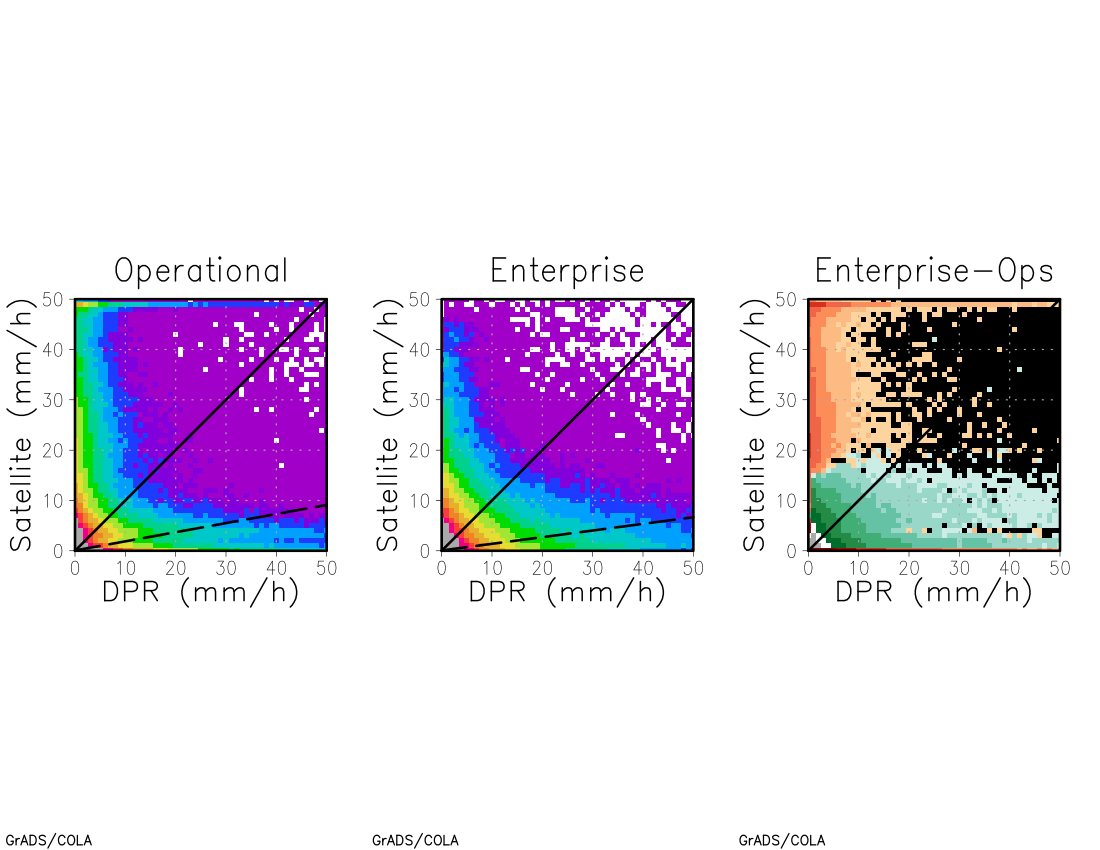 The good: significant reduction in false alarms / grossly overdone light rainfall.
The bad: more frequent underestimation of heavy rainfall.
Similar results vs. MRMS, but see previous caveat.
14
Comparisons with G17 Ops and G18 Enterprise
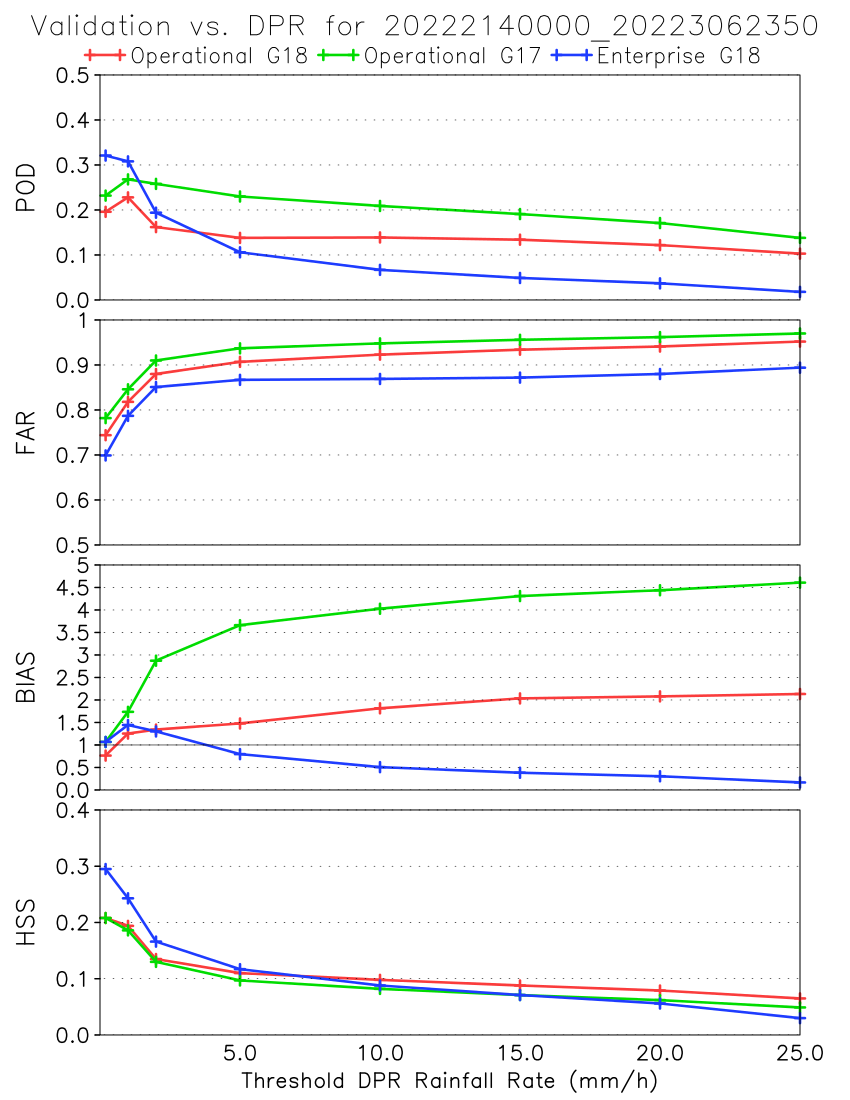 The good: G18 Baseline has less false alarm / overestimated rain rates than G17 Baseline, and G18 Enterprise improves further.
The bad: G18 Enterprise is significantly too dry for high rain rates.
Overall, the Enterprise algorithm produces better estimates of light rain for G18 but somewhat worse estimates of heavy rain.
15
So Why is Enterprise Too Dry?
This has been a known problem the Hydrology Team has been attempting to address for years.
What we know:
The RH adjustment contributes by excessively reducing high rain rates.
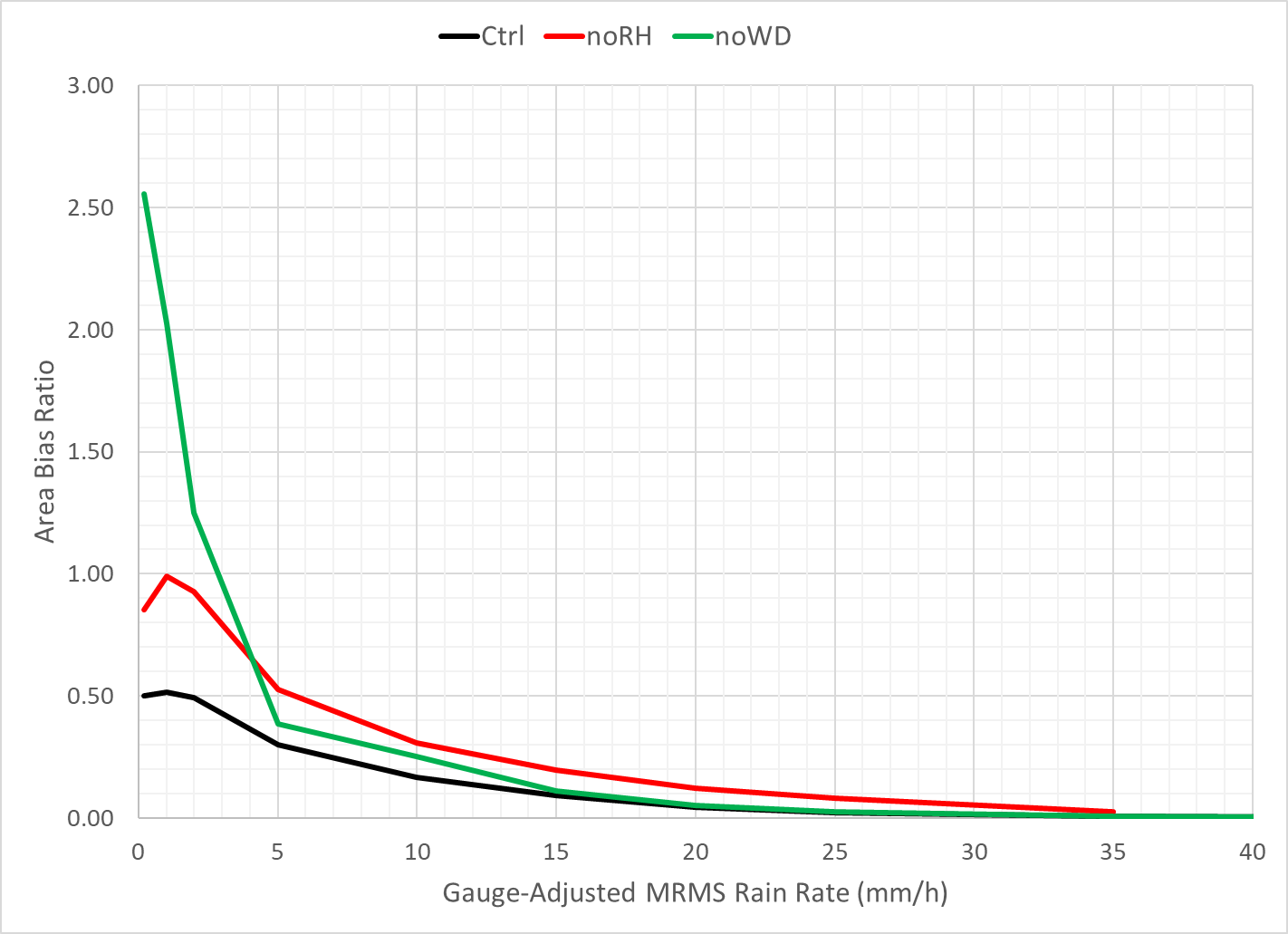 Too Wet
Too Dry
However, there is still a dry bias even without an RH adjustment.
There is no issue with the rain / no rain adjustment incorrectly classifying heavy-rain pixels as non-raining.
16
So Why is Enterprise Too Dry?
We’ve also confirmed that it is not caused by biases in the MWCOMB rain rates used to calibrate the algorithm—it is actually wet compared to gauge-adjusted MRMS Q3:
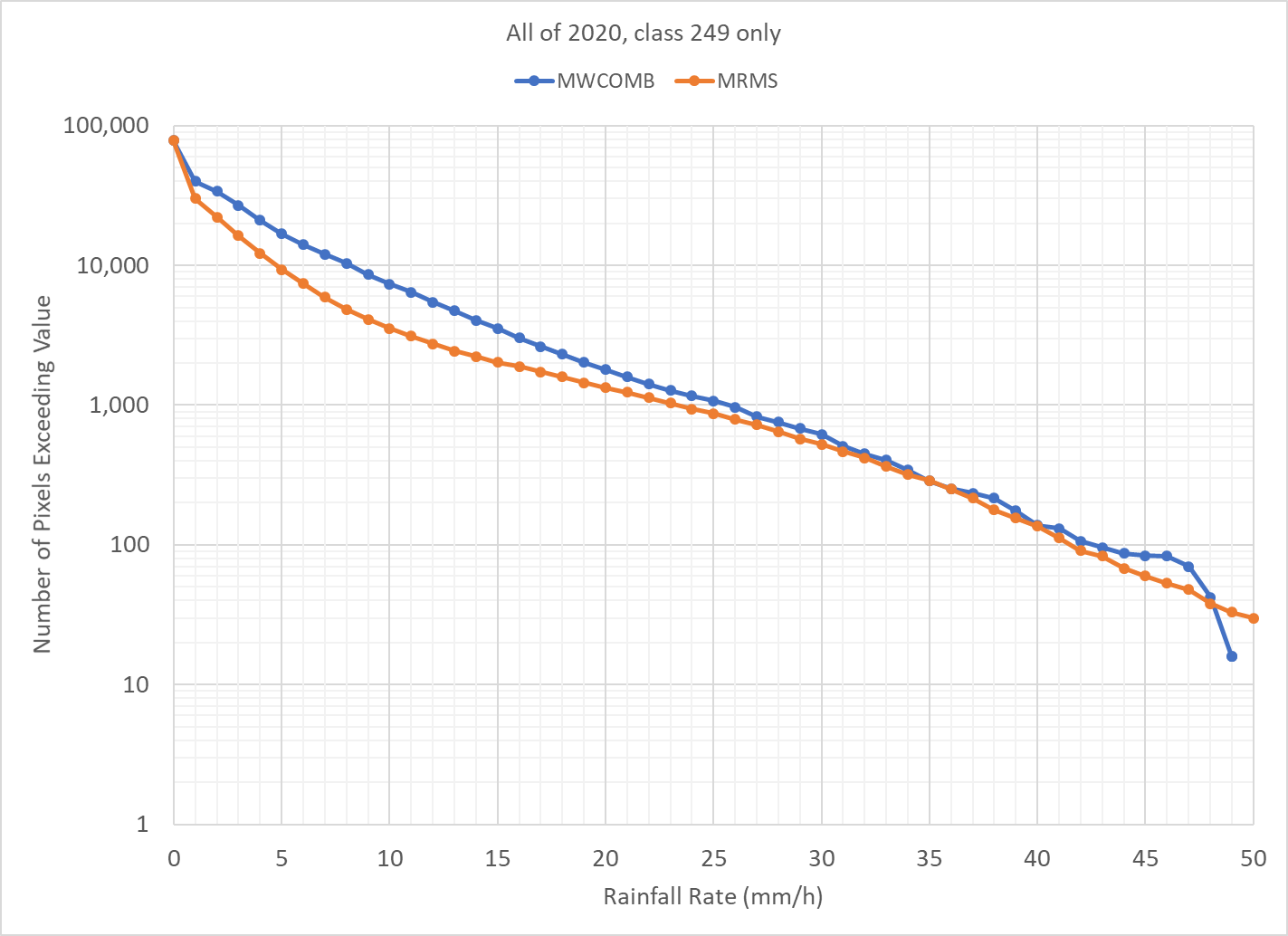 17
So Why is Enterprise Too Dry?
The algorithm should produce an unbiased result because the initial RRQPE outputs are PDF-matched with the MWCOMB rain rates to ensure that their distributions are identical.
This has been tested repeatedly by running retrievals on the calibration data and the resulting distribution of the Enterprise rain rates perfectly matches that of MWCOMB.
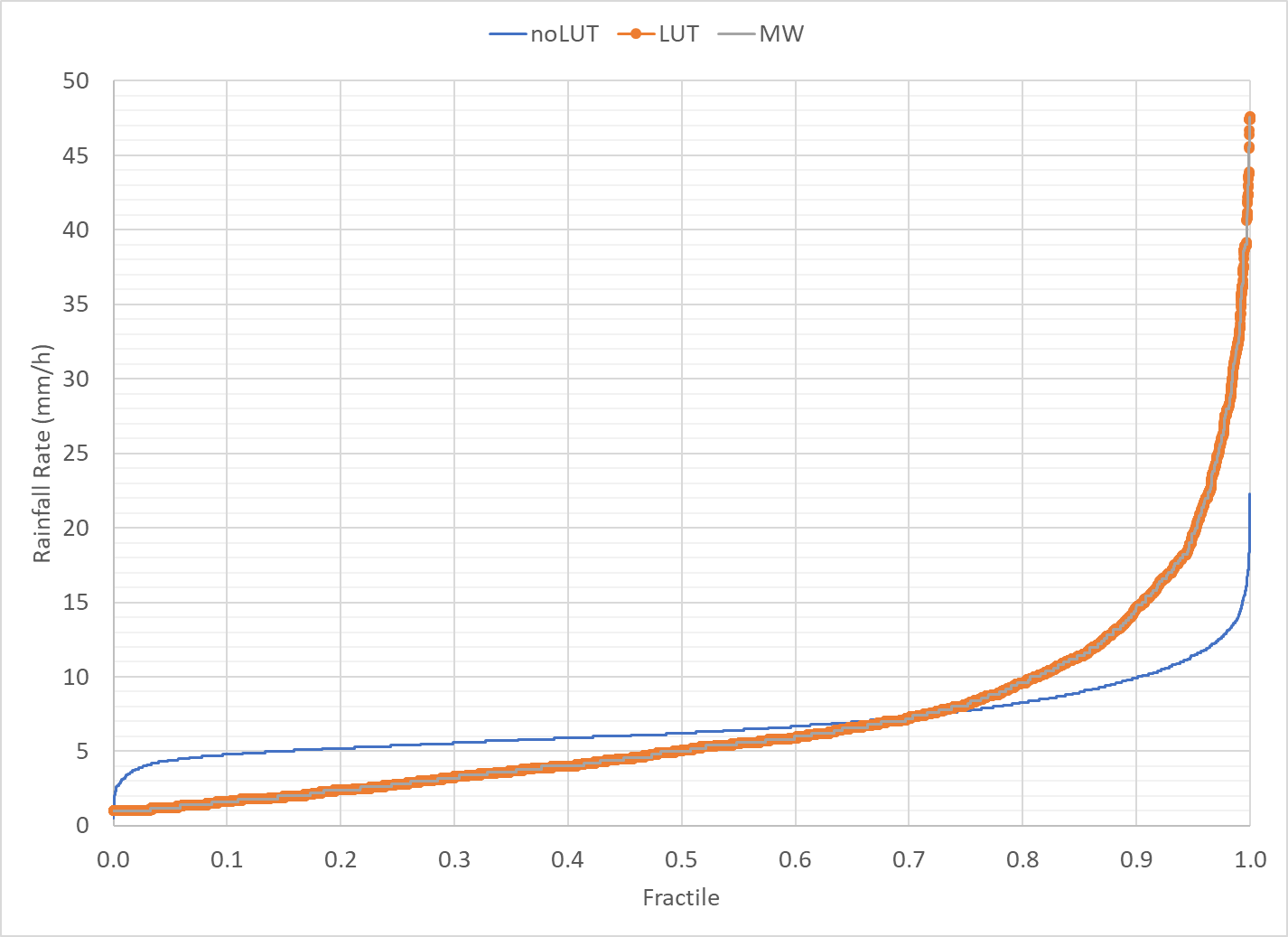 Adjusted rain rates / MWCOMB rain rates
Unadjusted rain rates
18
So Why is Enterprise Too Dry?
The algorithm should produce an unbiased result because the initial RRQPE outputs are PDF-matched with the MWCOMB rain rates to ensure that their distributions are identical.
This has been tested repeatedly by running retrievals on the calibration data and the resulting distribution of the Enterprise rain rates perfectly matches that of MWCOMB.
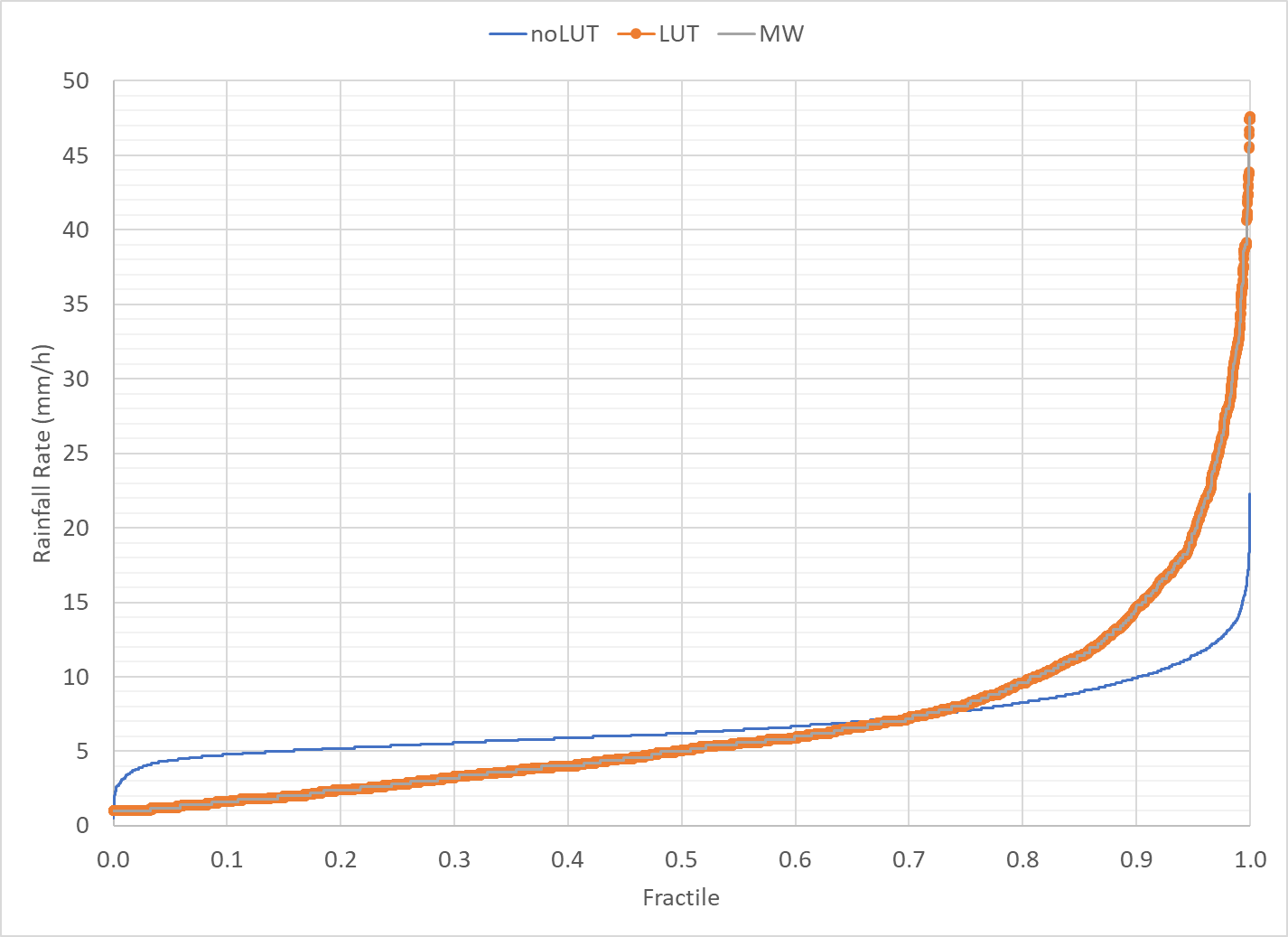 Adjusted rain rates / MWCOMB rain rates
Unadjusted rain rates
19
Ongoing Efforts
Recent experiments that increased the amount of calibration data (in case the training data set was too small to be suitably representative) did not make a significant difference.
One significant challenge is that regression assumes normally distributed rain rates, but rain rates are very highly skewed to the left.  The PDF adjustment should (in theory) adjust for this, but during calibration there is very little penalty for getting the heavy rain rates wrong (i.e., too light).
Therefore, experiments are ongoing to flatten the distribution of training rain rates by replacing some of the IR-MWCOMB matched training data with light rain rates with duplicates of the heavy rain rate matched pixels.
20
Top Level Summary of Product Quality
The Baseline GOES-18 Rainfall Rate / QPE Product meets spec over the FD vs. GPM DPR, and meets accuracy but not precision spec over the CONUS vs. MRMS Q3.
The Baseline GOES-18 product also shows equal to improved accuracy and precision relative to GOES-17 (which is affected by the ABI LHP issue)
Potential challenges with the CONUS validation include
Gaps in radar coverage
High satellite zenith angle (limb darkening) over most of the validation region compared to GOES-16
Lack of accounting for orography by the algorithm, which will have more noticeable impacts in the western US than in the eastern US
21
GOES-18 Rainfall Rate / QPE L2 Product Provisional PS-PVR
PROVISIONAL MATURITY ASSESSMENT
22
Provisional Validation
23
Provisional Validation
24
Issues and StatusADRs Needing Resolution for Full VAL
No outstanding ADRs at this time.
25
GOES-18 Rainfall Rate / QPE Product Provisional PS-PVR
Summary & Recommendations
26
Path to Full Validation - PLPTs
AWG Hydrology Team will conduct these tests to further evaluate the L2 Rainfall Rate / QPE  product quality.

Full test plans and procedures are given in the Rainfall Rate / QPE Readiness, Implementation, and Management Plan (RIMP) v2.0
27
Summary
The Baseline GOES-18 Rainfall Rate / QPE product meets spec over the entire FD when validated against GPM DPR, but does not meet precision spec when validated against MRMS Q3 over the CONUS.
Validation of GOES-West over the CONUS is challenging in light of poorer radar coverage, higher ABI viewing angles, and orographic factors over the western US, so the DPR validations are considered to be more representative of overall performance.
The Enterprise rain rates from GOES-18 comfortably meet requirements; however, there are ongoing issues with underestimation of heavy rainfall that continue to be worked on.
28
Recommendation
AWG Hydrology Team recommends declaring that the GOES-18 Rainfall Rate / QPE product has reached Provisional Maturity as defined by the GOES-R Program.
29
Questions?
30